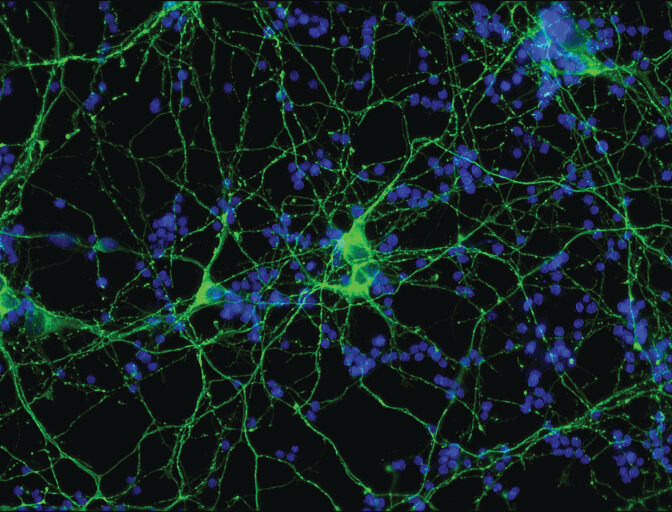 In-vitro Assembly and Cellular Effect of Amyloidogenic Proteins Involved in Neurodegenerative Diseases


By
Abdulbasit Haliru Yakubu 
Representing
Project 1- Neurodegeneration


BioRTC Summer School
Yobe State University
Damaturu, Nigeria

2022
Introduction
Pathology of some Neurodegenerative Diseases (ND) are characterized by the presence of extracellular amyloid plaques, composed of Aβ peptide, and intracellular neurofibrillary tangles (NFTs), composed of tau. 

The accumulation of these pathological hallmarks causes progressive neurodegeneration in the neocortex, hippocampus and cingulate gyrus, leading to dementia.

These ND include Alzheimers Disease (AD), Parkinson (PD),  frontotemporal dementia (FTD), chronic traumatic encephalopathy (CTE)…..
Amyloid Protein
Rudolf Virchow in 1854 used the term “amyloid” 
Studies revealed ability to form amyloid fibrils is a generic feature of all polypeptide sequences
Functional use of amyloid, include amyloid in protein-based drugs  or functional amyloids
Accepted characteristics of the amyloid fibril structure and morphology:
 mature fibrils are typically about 100Å in diameter, 
have highly variable lengths up to several micrometers,
often twisted but generally unbranched . 
most prominent physico-chemical characteristics of amyloid fibrils is the cross-β X-ray fiber diffraction pattern
Fig 1: Schematic illustration of the cross-β structure of amyloid fibrils.
AIM
Understanding amyloid fibrillation in molecular detail is essential for development of strategies to control amyloid formation and overcome neurodegenerative disorders, increased understanding of present molecular mechanism of Aβ amyloid formation and aggregation are of utmost importance. 
OBJECTIVES
Using Aβ1-42 and dGEA:
Proteinase K digestion assay
Assessing self assembly using BCA assay
Thioflavin T assay and
Immunofluorescence assay with SH-SY5Y cell line
Proteinase K Digestion Assay
In amyloid form, all or part of the polypeptide sequence of the protein is resistant to treatment with proteinase K (PK)
It is a serine endoprotease, originally isolated from the fungus Engyodontium album 
 Increased resistance to PK proved to be a general property of amyloids and so PK is used for their detection and isolation
Coomassie stain
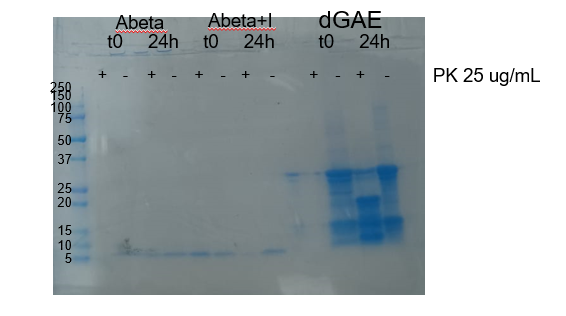 Results: amyloid fibrils assembled over the course of 24 hours as resistance to PK increases. Inhibitor interferes with PK activity?
Assessing  Self-assembly Using Bicinchoninic Acid (BCA) Assay
BSA standard curve
The BCA protein assay is used to quantify total protein in a biological sample. 
BCA is the key reagent used to produce a colored product on reduction of Cu2+ to Cu 
The purple colored product is analyzed in reference to a standard curve 
Spectrophotometer (560 nm)
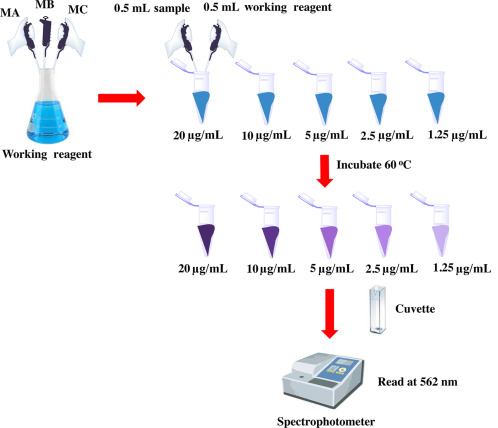 Results: protein concentration halved over 24 hours suggesting that around 50% is incorporated into amyloid fibrils
Thioflavin T/S Assay
Introduced in 1959  as a dye, shows enhanced fluorescence upon binding to amyloid in tissue

Principle: Detection is based on the fluorescence characteristics of ThT, which upon interaction with amyloid fibrils with excitation and emission maxima at about 450 and 480 nm
monitoring of extracted amyloid and in-vitro amyloid fibril formation using fluorescence spectroscopy
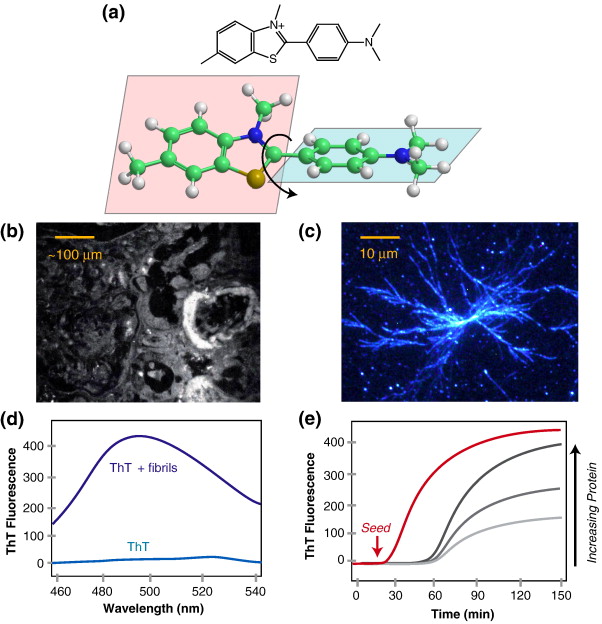 Result: ThT positive (i.e.amyloid) structure is forming at around 6 hours and that the inhibitor abolishes amyloid formation
Immunofluorescence (IF)
A type of immunohistochemistry technique that utilizes fluorophores to visualize various cellular antigens such as proteins

Cell tissue culturing and harvesting of SH-SY5Y 
Immunostaining
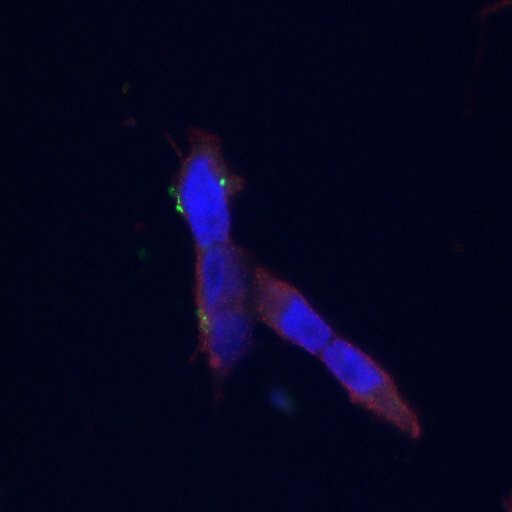 dGEA (green)
nucleus
(blue-Stained with DAPI )
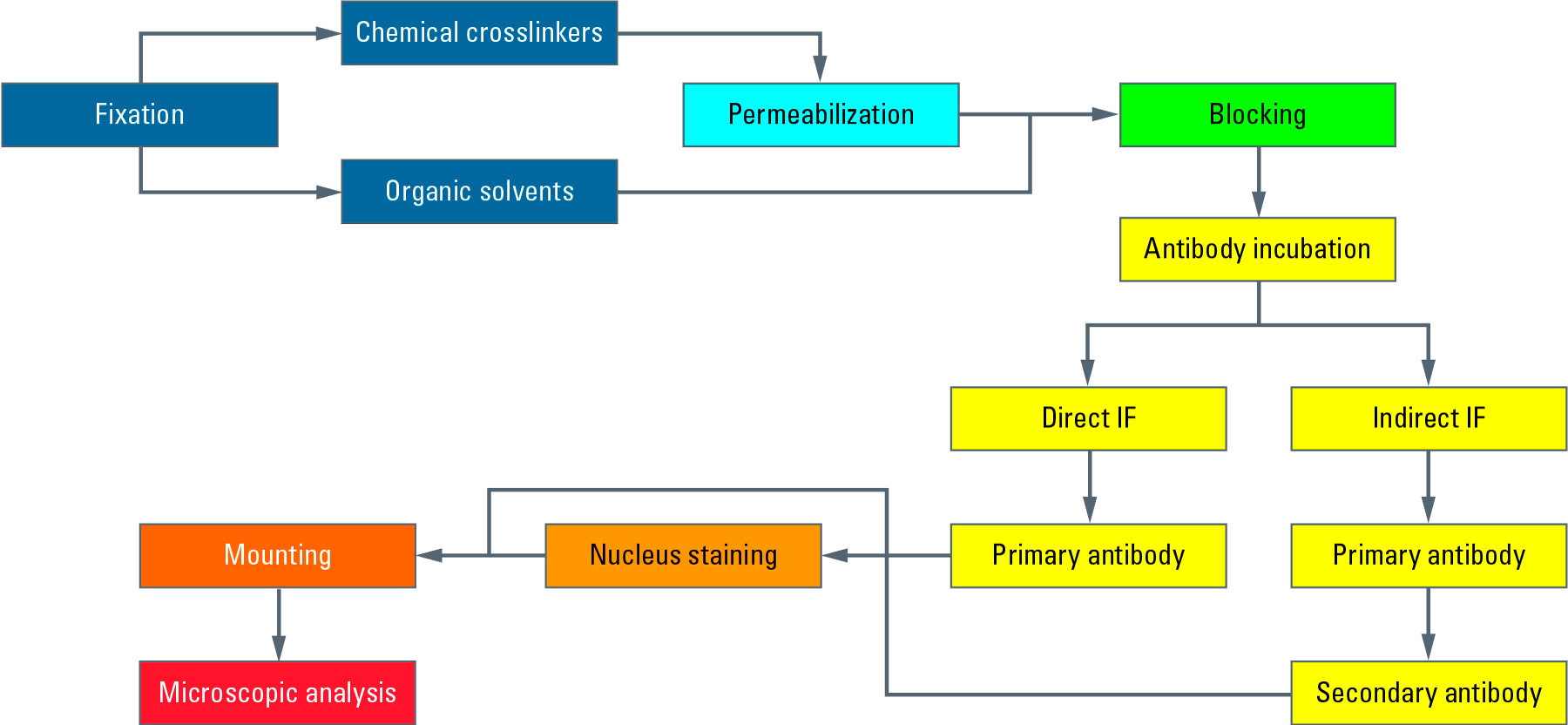 Tau (red)
[Speaker Notes: Step 3: Nitrocellulose transfer 
indigenous tau protein formation]
Conclusion
The assembly and aggregation of amyloid proteins (Aβ amyloid and tau)  were studied and found to be consonant with their characteristic pattern.
PK resistance of self-assembled dGAE and Abeta species formed at increasing time points can give information on when stable, amyloid structures form. The ThT fluorescence increases at around 6 hours suggesting that amyloid starts to form, while Inhibitors of assembly reduce this fluorescence. Immunofluorescence shows that dGA internalizes into SH-SY5Y cells
Acknowledgements
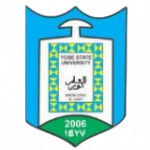 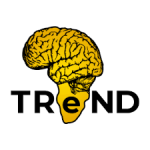 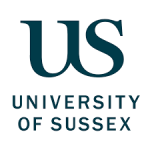 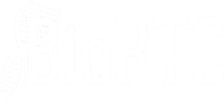 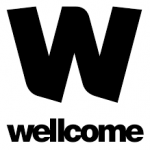 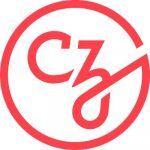 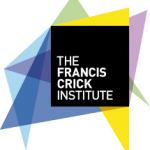